Nov 2012
Project: IEEE P802.15 Working Group for Wireless Personal Area Networks (WPANs)

Submission Title: [Security architecture for PAC authentication]	
Date Submitted: [Dec, 2012]	
Source: [Junbeom Hur, Sungrae Cho] 
Company [Chung-Ang University, Korea]
E-Mail:[jbhur@cau.ac.kr, srcho@cau.ac.kr]	
Re: [This is the original document]	
Abstract:	[This documents discusses the possible modes of authentication between PAC devices]
Purpose:	[To discuss the security architecture for authentication between PAC devices]
Notice:	This document has been prepared to assist the IEEE P802.15.  It is offered as a basis for discussion and is not binding on the contributing individual(s) or organization(s). The material in this document is subject to change in form and content after further study. The contributor(s) reserve(s) the right to add, amend or withdraw material contained herein.
Release:	The contributor acknowledges and accepts that this contribution becomes the property of IEEE and may be made publicly available by P802.15.
Slide 1
Junbeom Hur and Sungrae Cho, 
Chung-Ang University
Nov 2012
Security architecture for PAC authentication
Junbeom Hur, Sungrae Cho
Chung-Ang University
Slide 2
Junbeom Hur and Sungrae Cho, 
Chung-Ang University
Nov 2012
Contents
Security Threat

Security Requirement 

Two Possible modes of operation for authentication
Slide 3
Junbeom Hur and Sungrae Cho, 
Chung-Ang University
Nov 2012
Security Threat
Passive security attack
Masquerade (impersonation)
Data theft (threat to data confidentiality)

Active security attack
Data modification (threat to data integrity)
Man-in-the-middle attack
Replay attack
Slide 4
Junbeom Hur and Sungrae Cho, 
Chung-Ang University
Nov 2012
Security Requirements
Why do we need authentication?
Identify each PAC device or service

Authentication is the first line of defense before authorization
Passive attack
Active attack

What is the security architecture for PAC authentication and authorization?
Junbeom Hur and Sungrae Cho, 
Chung-Ang University
Nov 2012
Possible Architecture 1
Pure infrastructureless architecture
No coordinator or AAA (authentication, authorization, accountability) server
Using PIN (symmetric), or certificate (asymmetric) issued by the trusted third party
Cf) Bluetooth pairing
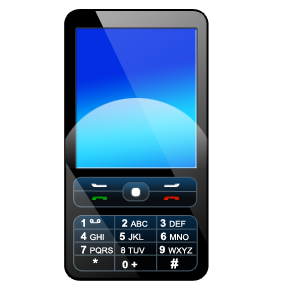 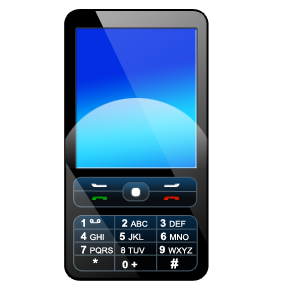 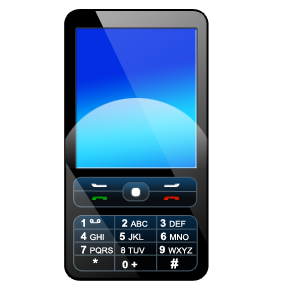 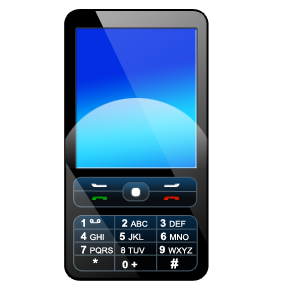 Junbeom Hur and Sungrae Cho, 
Chung-Ang University
Nov 2012
Possible Architecture 2
(Intermittent) infrastructure architecture 
(Dynamic) Coordinator
AAA (authentication, authorization, accountability) server
Using master key (symmetric) issued by the AAA server, or certificate issued by the AAA server
Cf) IEEE 802.1x, Kerberos protocol
coordinator
AAA server
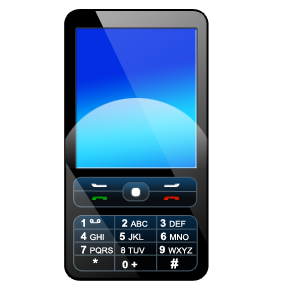 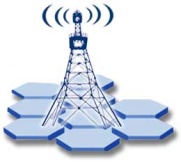 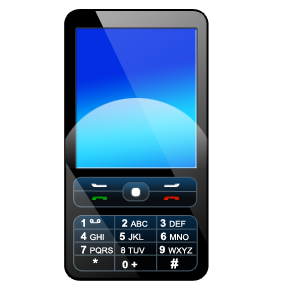 2G/3G/LTE
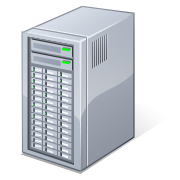 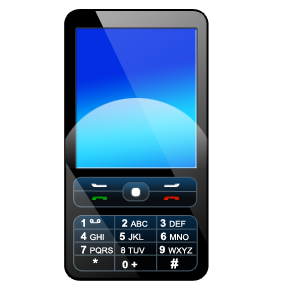 Authentication  &
communication
flow
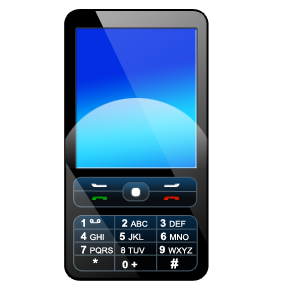 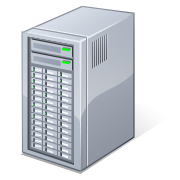 Communication 
flow
Server for some services (e.g., advertising)
Junbeom Hur and Sungrae Cho, 
Chung-Ang University
Nov 2012
Next Step
Pure infrastructureless architecture
Define authentication protocol
Symmetric, or asymmetric
Infrastructure architecture
Determine
How to select a coordinator dynamically
What is the role of a coordinator
Define authentication protocol
Symmetric, or asymmetric
Slide 8
Junbeom Hur and Sungrae Cho, 
Chung-Ang University
Nov 2012
Summary
Authentication is the first line of defense before authorization

 Two possible security architecture for authentication
 Purely infrastructureless architecture
 No coordinator or AAA server
 Infrastructure architecture
 Dynamic coordinator
 AAA server
Slide 9
Junbeom Hur and Sungrae Cho, 
Chung-Ang University
Nov 2012
Further Issues
Key derivation and definition in link layer
Master key, session key, group key, …
Privacy
ID theft, or ID disclosure prevention
Secure group communication (secure multicast)
Group key management by dynamic PAC groups
Slide 10
Junbeom Hur and Sungrae Cho, 
Chung-Ang University